Дикие животные леса
Учитель-логопед Вигдорович Марина Сергеевна
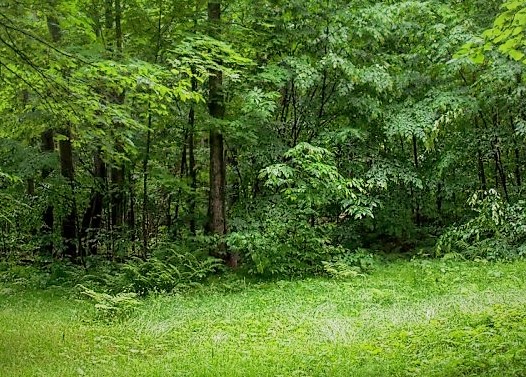 На  овчарку  он  похож:Что  ни  зуб, то  острый  нож!Он  бежит, оскалив  пасть,На  овцу  готов  напасть.
Серый я, живу в лесу,
Знаю рыжую лису.
Песню грустную тяну, 
Громко вою на луну (Волк)
С
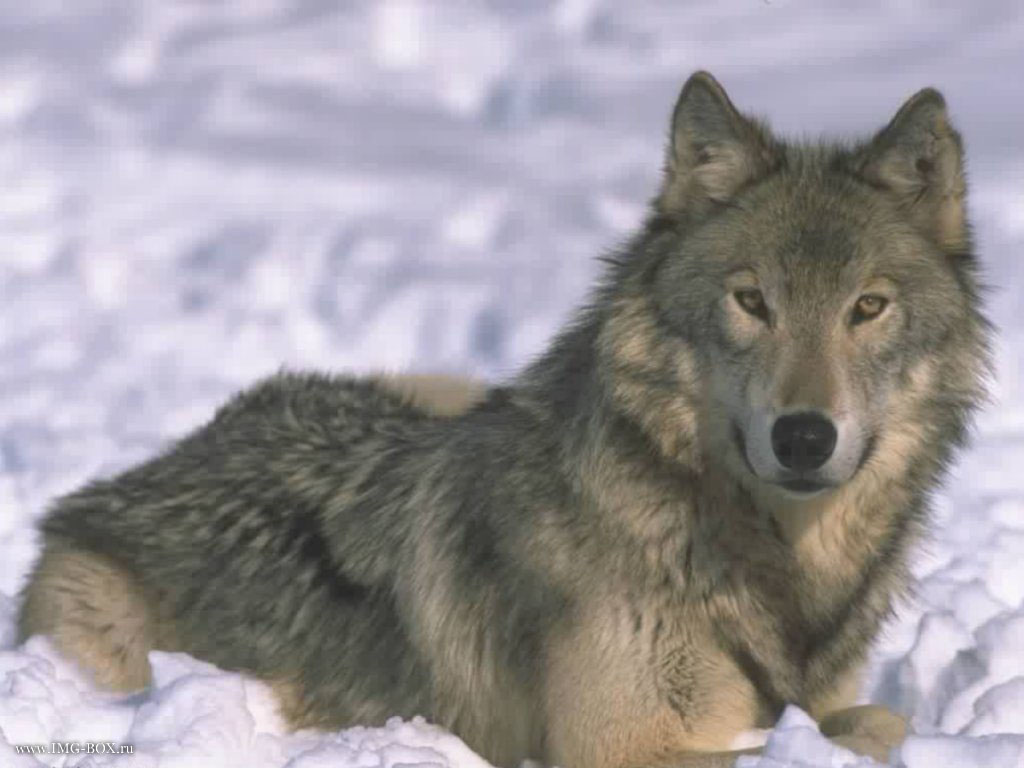 Косолапый и большой,Спит в берлоге он зимой.Любит шишки, любит мёд,Ну-ка, кто же назовёт?(Медведь)
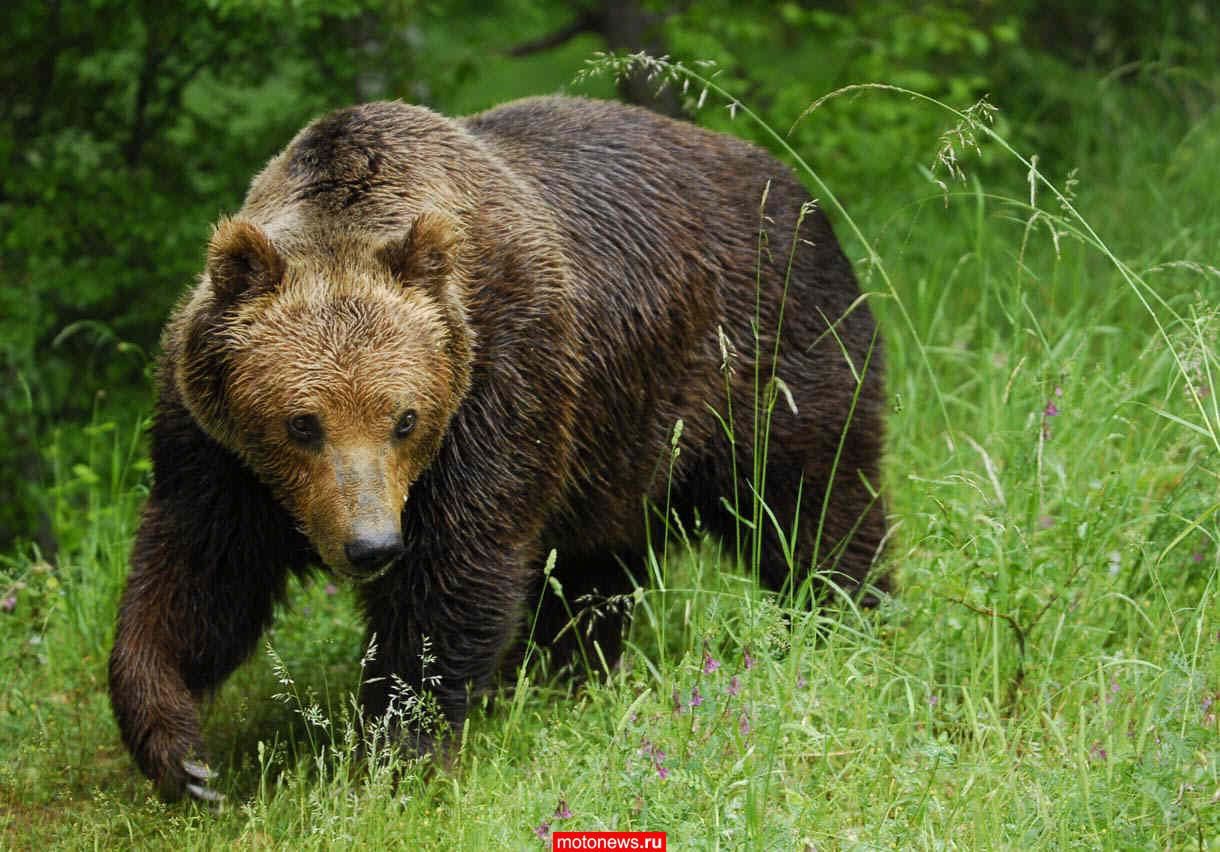 Я оранжевый зверёк, Шубка тёплая, как грелка, Хвостик мягкий, как пушок,Я-старательная…(Белка)
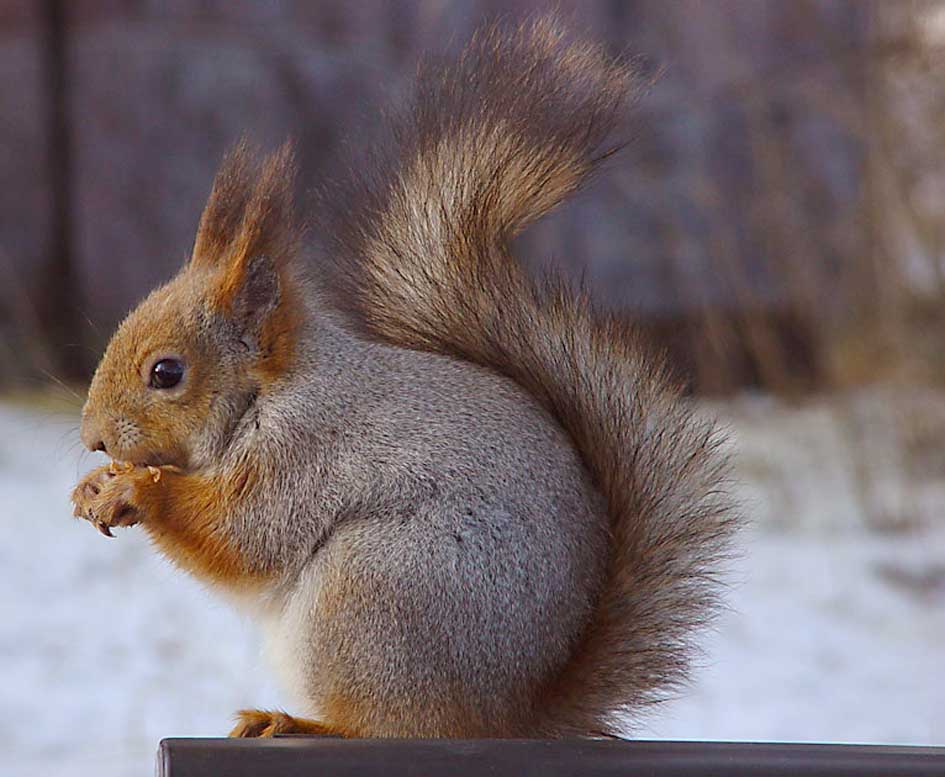 Пятнистая  хищница,
Леса  гроза,На  ушках  по  кисточке,Злые  глаза.
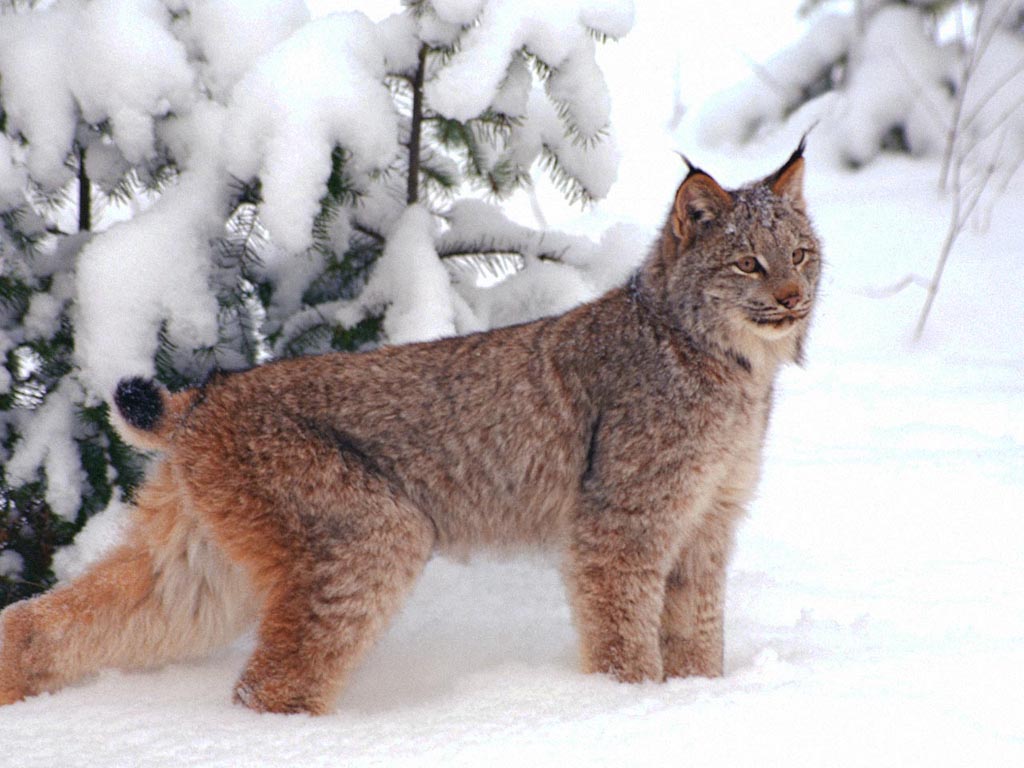 Лежала под ёлками Подушечка с иголками.Лежала, лежала,Да побежала. (Ёж)
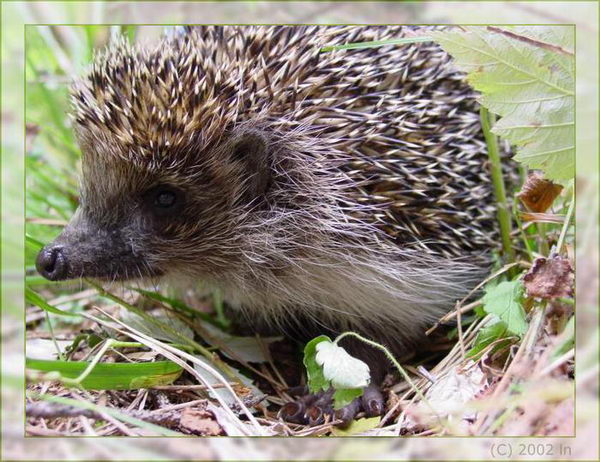 За  деревьями, кустамиПромелькнуло  будто  пламя.Промелькнуло, пробежало,Нет  ни  дыма, ни  пожара.
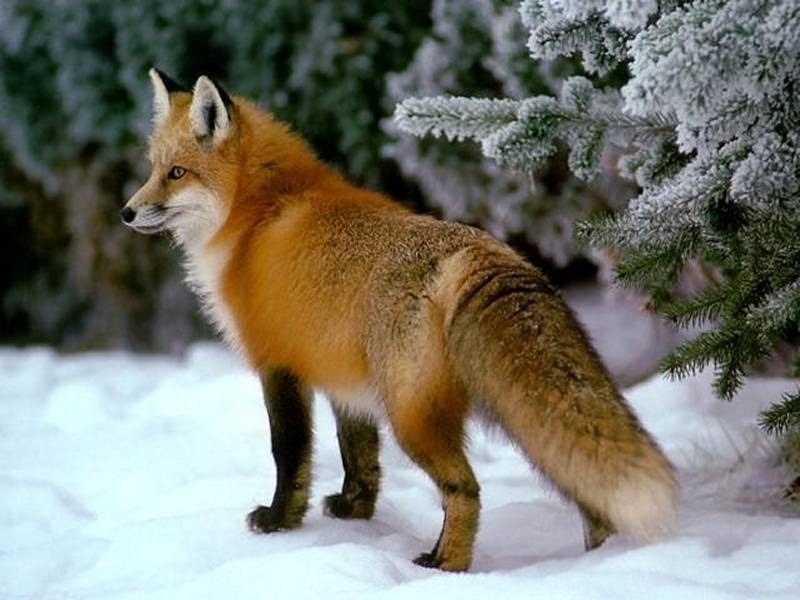 Много  бед  таят  леса:Волк,  медведь  там  и  лиса.Наш  зверёк  живёт  в  тревоге,От  беды  уносит  ноги.
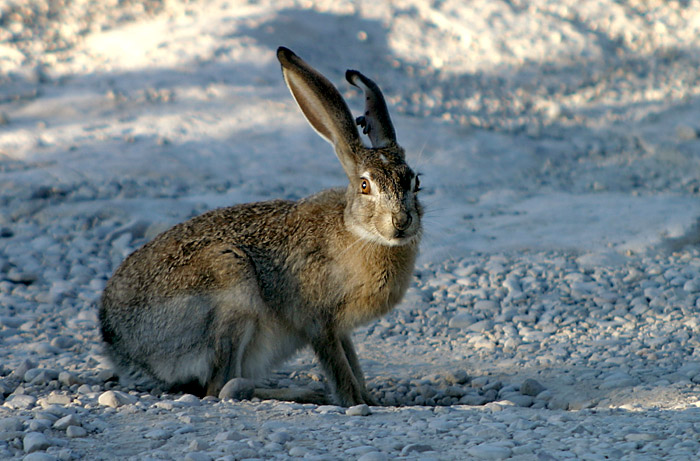 Есть  в  реке  работники,Не  столяры,  не  плотники.А  выстроят  плотину,Хоть  пиши  картину.
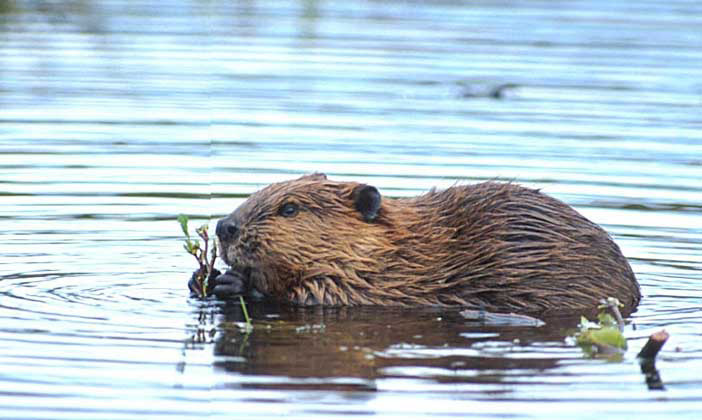 Травы  копытами  касаясь,Ходит  по  лесу  красавец.Ходит  смело  и  легко,Рога  раскинув  широко.
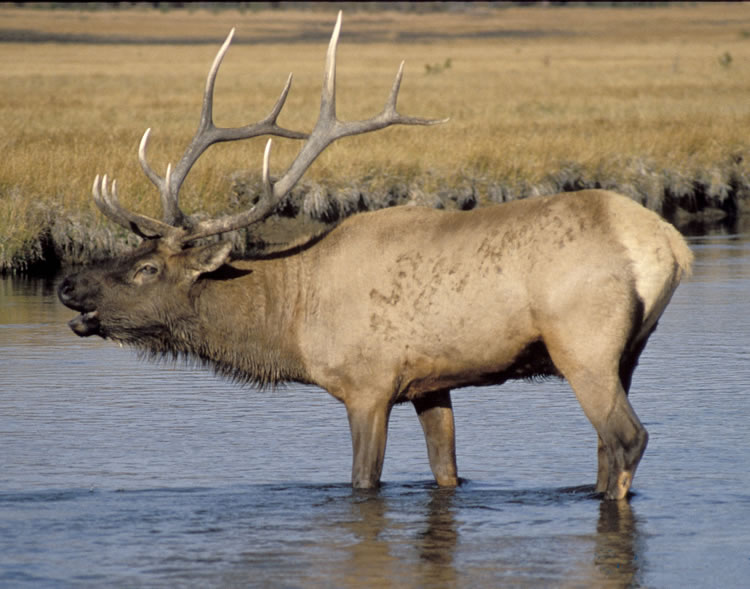 Дикие животные и их детенышимедведь, медведица – медвежонок, медвежата.Волк, волчица – волчонок, волчата.Лиса, лис –лисёнок, лисята.Заяц, зайчиха – зайчонок, зайчата.Ёж, ежиха - ежонок, ежата.Лось, лосиха – лосёнок, лосята.Бобёр, бобриха - бобренок, бобрята.Рысь-котёнок.
Кто чем питаетсяМедведь-ягодами, мёдом, овсом, мясом, рыбой.Волк-мясом.Лиса-мясом, рыбой, мышами.Заяц-капустой, корой, ветками, морковкой.Ёж-мясом, яблоками, молоком.Белка-орешками, семечками, грибами, шишками.
Скажи ласковолиса-лисичка.Заяц-зайчик, зайчонок.Волк-волчок.Медведь-мишка.Белка-белочка.Ёж-ежик.
Один-много Белка-много белок. В дупле много …(бельчат).Волк-много волков. В стае много… (волчат).Заяц-много зайцев. Зайцы защищают своих … (зайчат).Лиза-много лис. В лисьей норе много …(лисят).Ёж-много ежей. Ёж учит ловить мышей своих…(ежат).Медведь-много медведей. В цирке много …(медвежат).Это чей?(Образование притяжательных прилагательных.)У лисы хвост (чей?) – лисий, морда-лисья, лапы-лисьи.У волка хвост-волчий, морда-волчья, лапы-волчьи.У зайца хвост-заячий, морда-заячья, лапы-заячьи.У медведя хвост-медвежий, морда-медвежья, лапы-медвежьи.
Сосчитай до пятиОдин бурый медведь, два бурых медведя, три бурых медведя, четыре бурых медведя, пять бурых медведя.Рыжая лиса, белый заяц, злой волк.Кто где живётМедведь в берлоге.Волк в логове.Лиса в норе.Белка в дупле.
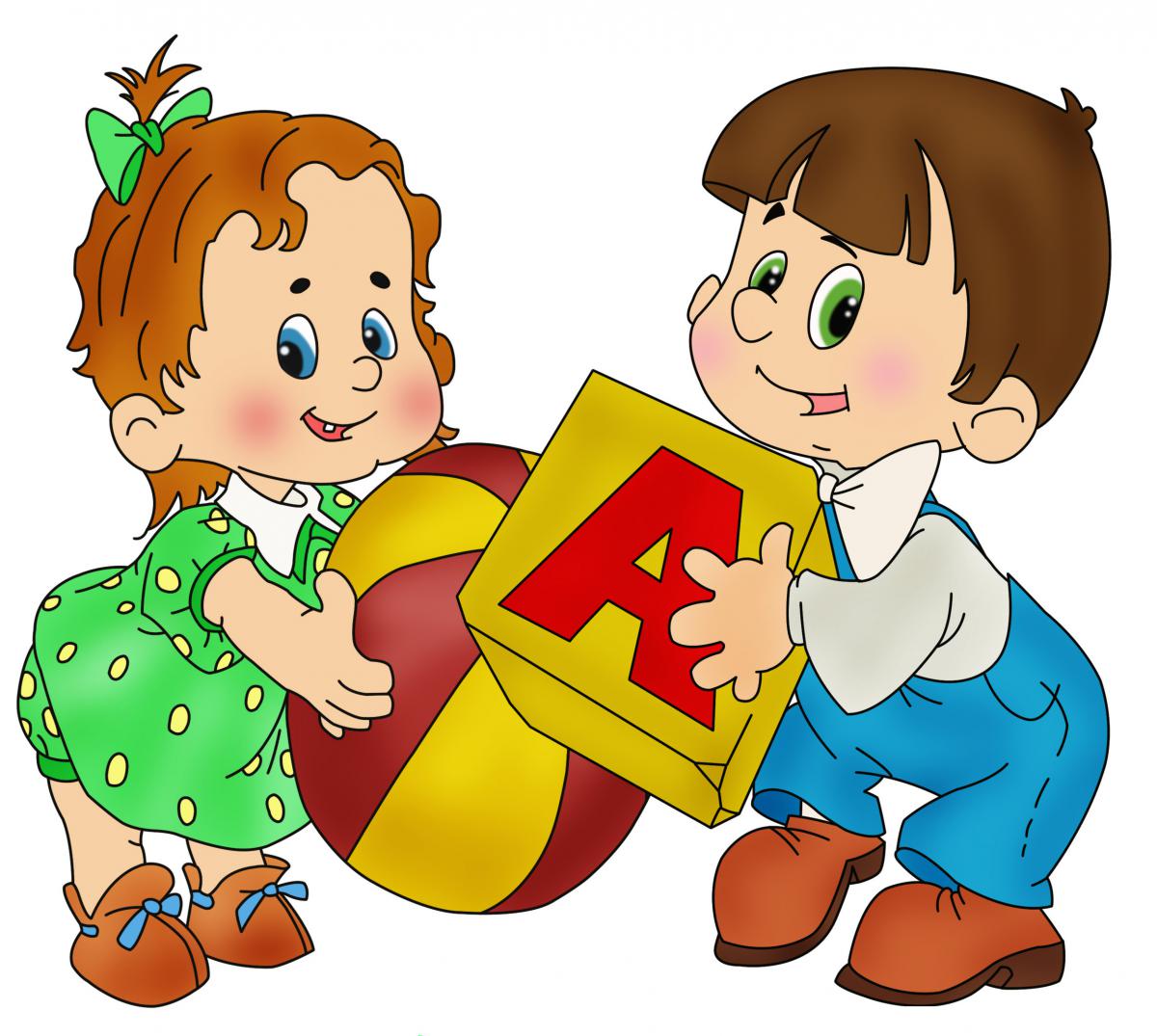